“Il sistema aeroportuale in Toscana: prospettive per i grandi
hub? E quale ruolo possono avere i piccoli aeroporti?”:
Adj. Prof. Dr. Andrea Giuricin
CESISP – at University Milan Bicocca
Senior Transport Consultant at The World Bank
Adj. Prof. UMN, MSUC, University Southern California, Purdue University
Board member – Global Business Travel Association, Italy
Frm.Visiting Professor at China Academy Railway Sciences, Beijing, China
CEO - TRA Consulting
Livorno, 6 Maggio 2022
Trasporto aereo
Il mercato aereo ha avuto un’espansione quasi costante nel corso degli ultimi decenni.
 Il tasso di crescita è stato superiore a quello dell’economia.
 Dalla liberalizzazione del 1997, il numero di passeggeri in Italia è quasi triplicato, passando da 53 milioni a 160,9 milioni
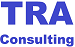 Trasporto aereo
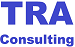 Trasporto aereo
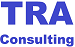 Trasporto aereo
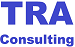 Trasporto aereo
Le prime 5 compagnie europee hanno già il 50 per cento del mercato.
 La tendenza sarà quella di un’ulteriore concentrazione e come dimostrano i casi di Thomas Cook Airlines e Wow Air, non c’è spazio per vettori isolati.
 La tendenza del mercato è ancora più chiara negli USA, dove le top 5 hanno l’86% del mercato.
 La marginalità è più elevata, laddove vi è maggiore concentrazione.
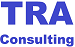 AEROPORTI
Fonte: Elaborazione dati Assaeroporti
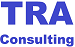 AEROPORTI
Fonte: Elaborazione dati Assaeroporti
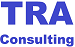 CRISI RICORRENTI
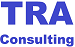 Un anno da dimenticare
Fonte: Elaborazione dati Assaeroporti
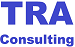 Trasporto aereo
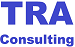 Una lenta e lunga ripresa
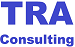 Una lenta e lunga ripresa
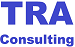 La crisi Ucraina
14
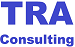 Source: TSA
Jet Fuel
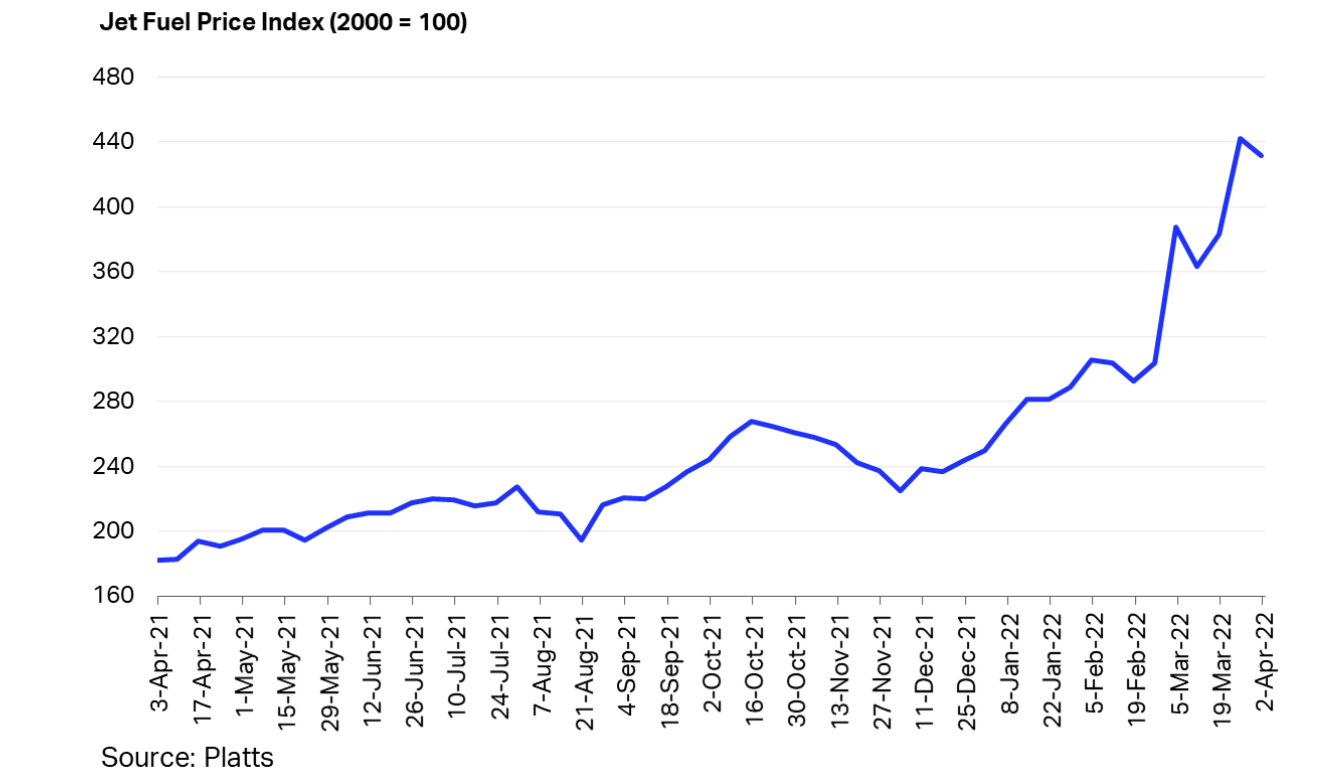 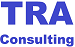 Trasporto aereo
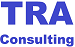 Trasporto aereo
Recupero più veloce del trasporto leisure rispetto al business travel
 Siamo ancora a -30% rispetto al 2019, con -50% per il traffico internazionale
 L’estate vedrà buon recupero soprattutto per vettori low cost e domanda nazionale
 Flessibilità degli operatori aeroportuali, viste le crisi ricorrenti
 Mercato delle compagnie aeree sempre più concentrato, aumenta la difficoltà per gestori aeroportuali
La sostenibilità, tema chiave per il futuro, anche per gli aeroporti
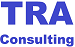 THANK YOU FOR YOUR ATTENTION
Contact details:
Prof. Dr. Andrea Giuricin
Mob: +393386938369
Email: andrea.giuricin@unimib.it
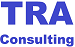